EPIC Barrel Installation
Rahul Sharma  
and Roland Wimmer 


May 10 – May 12, 2023
STAR Cradles
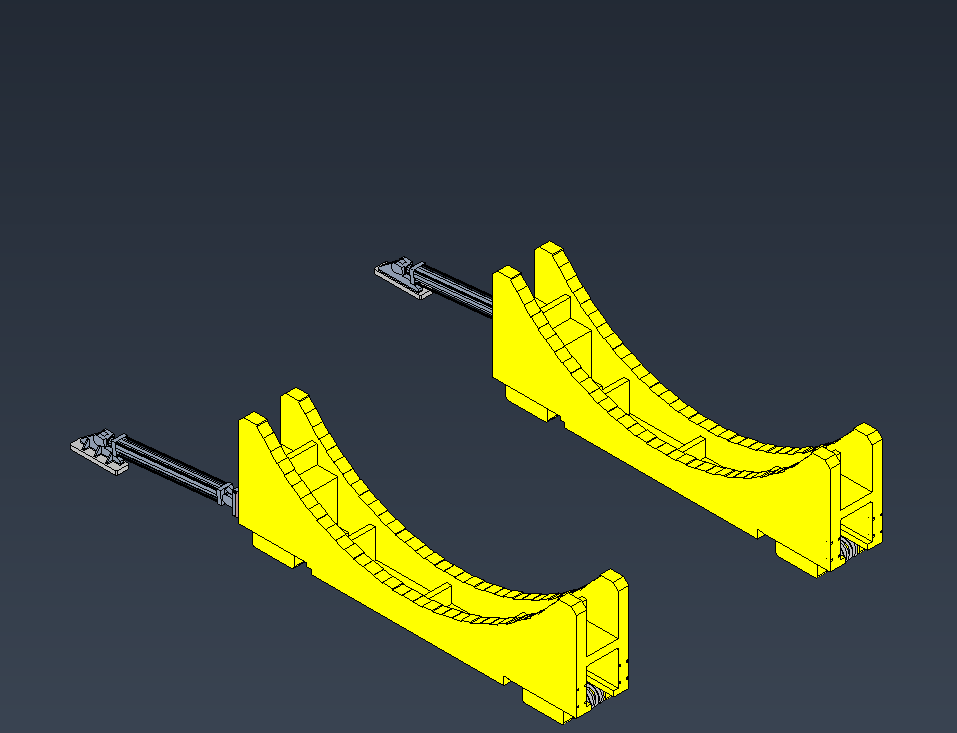 R.Sharma
2
Lay in Flux Return Bars
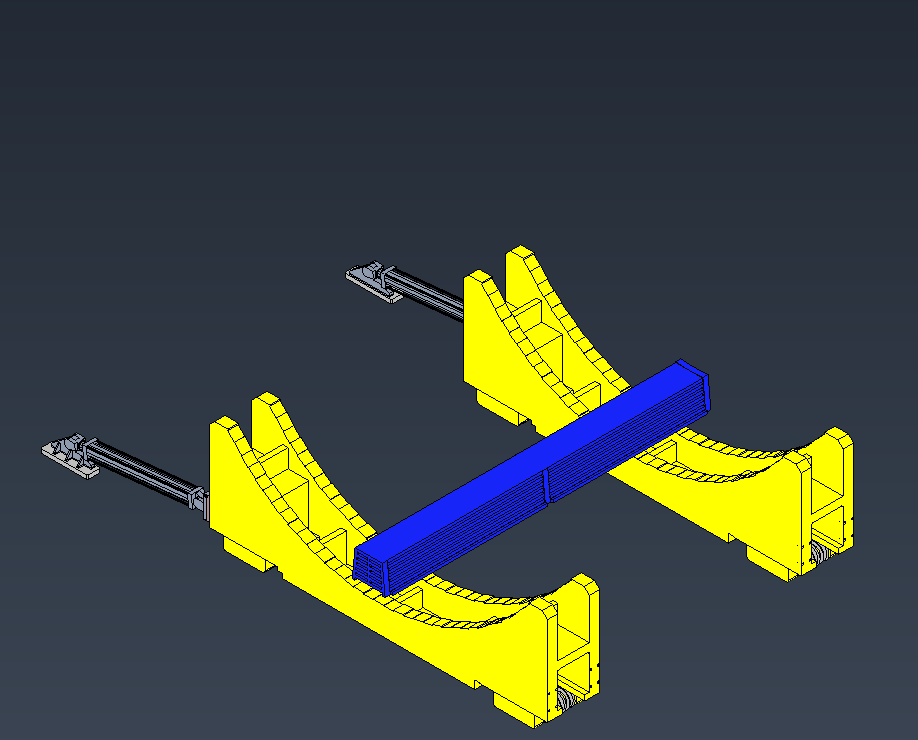 R.Sharma
3
Install Bottom Sectors of Flux Return Bars
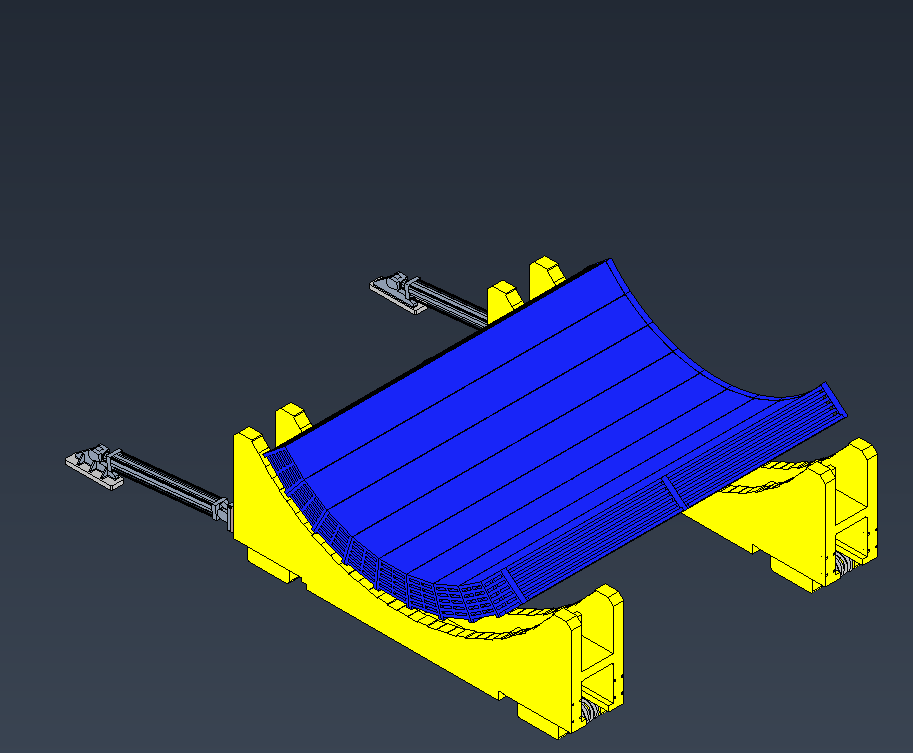 R.Sharma
4
Install HCAL Sectors
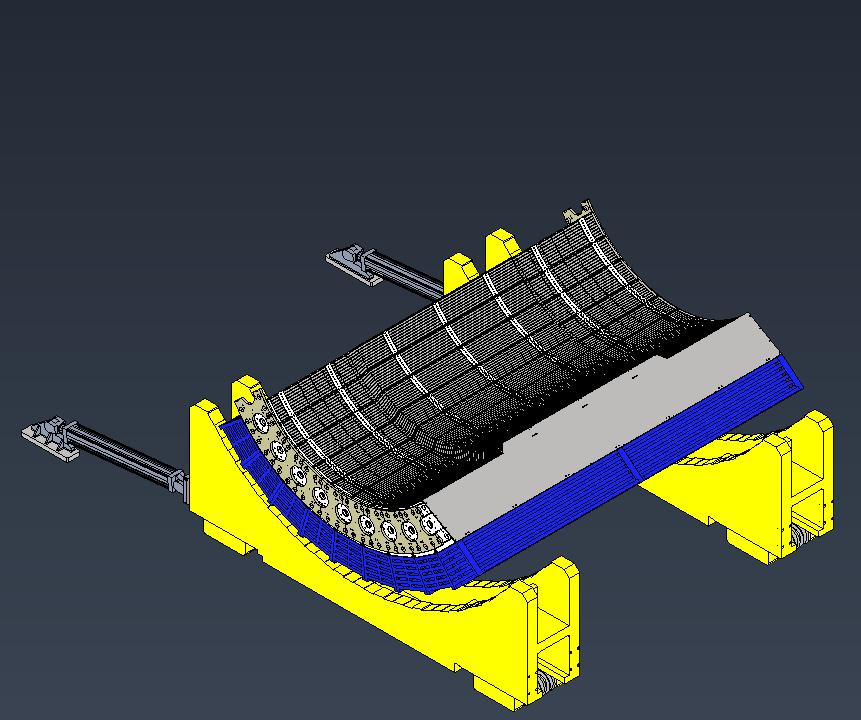 R.Sharma
5
Install Bottom Half of HCAL and Flux Return Bars
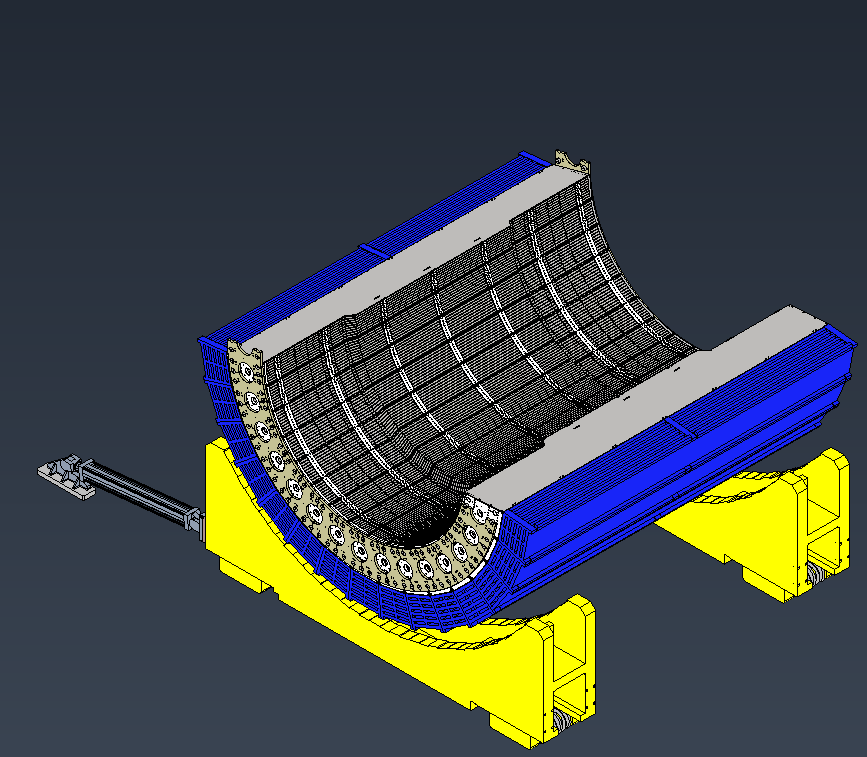 R.Sharma
6
Install Magnet
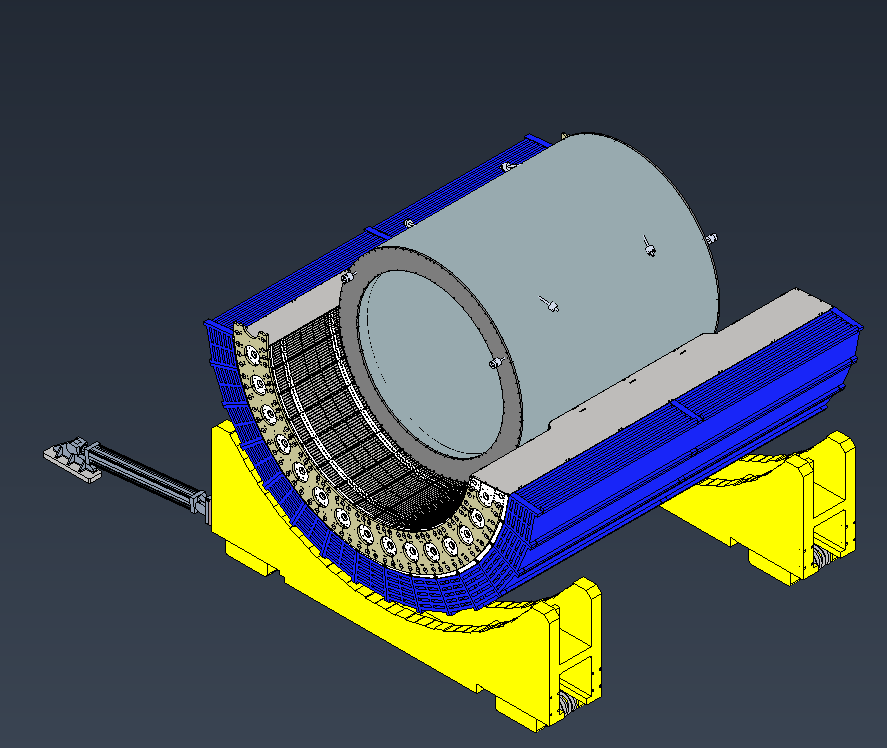 R.Sharma
7
Install Inner Support Rings
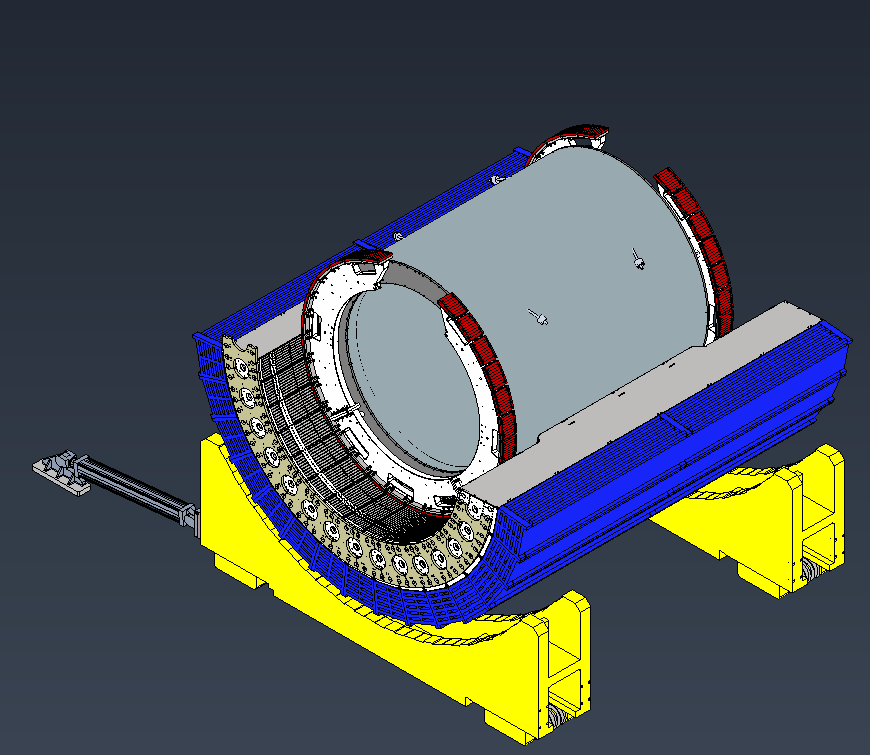 R.Sharma
8
Install top half of HCAL and Flux Return Bars
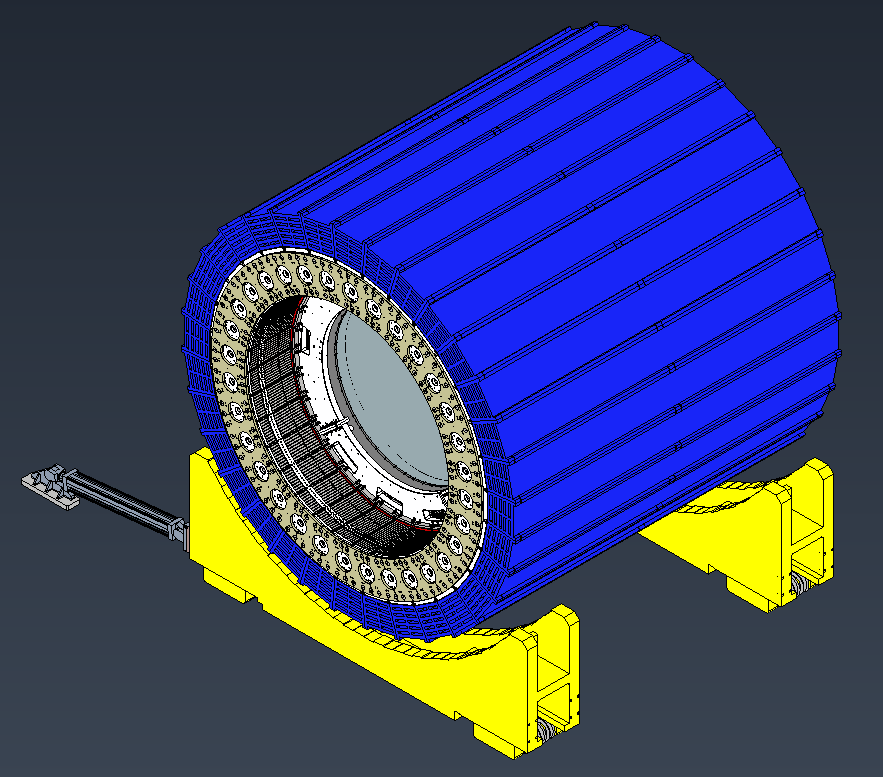 R.Sharma
9
Install Endcap Spacers
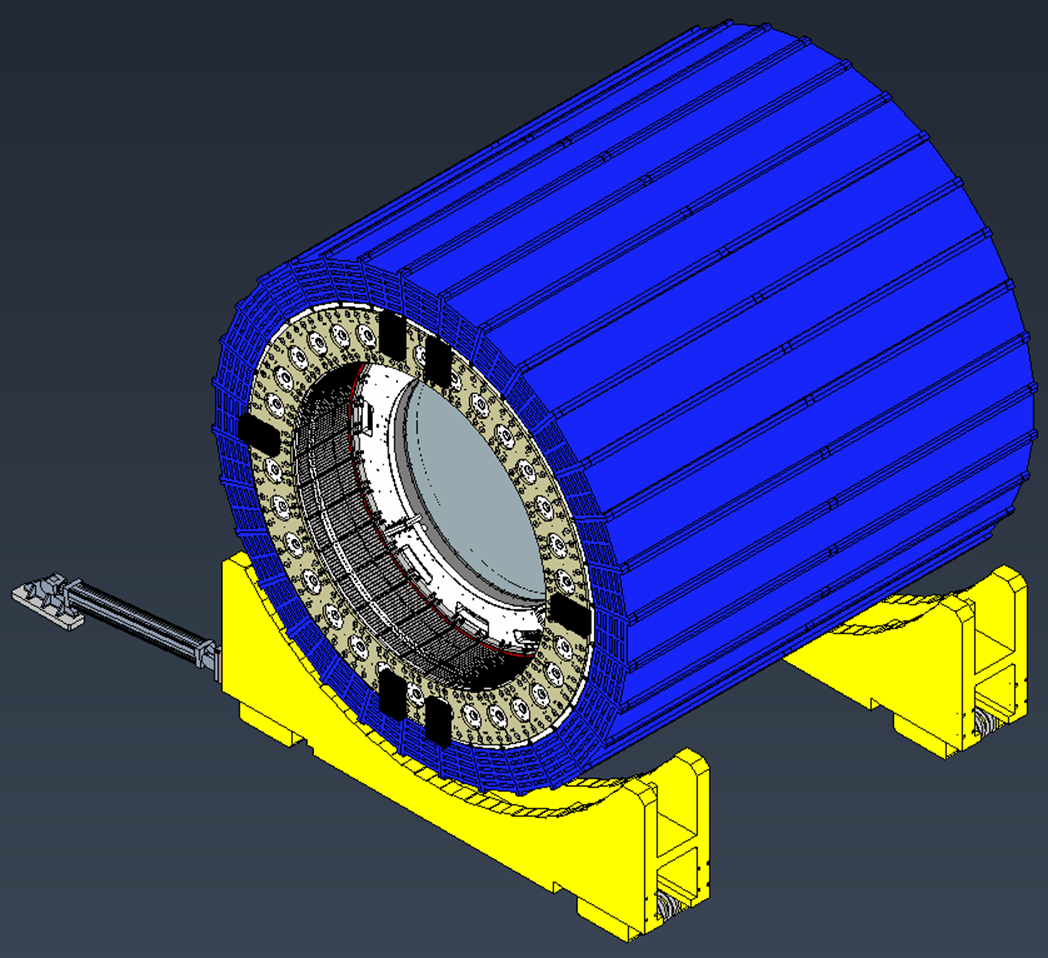 R.Sharma
10
Roll Into the IR and Magnet Mapping
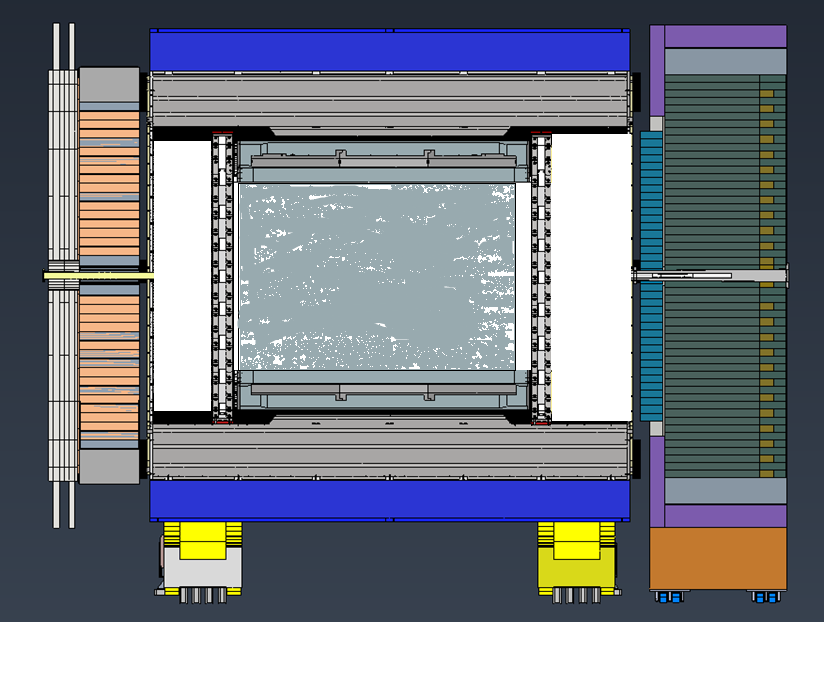 R.Sharma
11
Install Barrel EMCAL
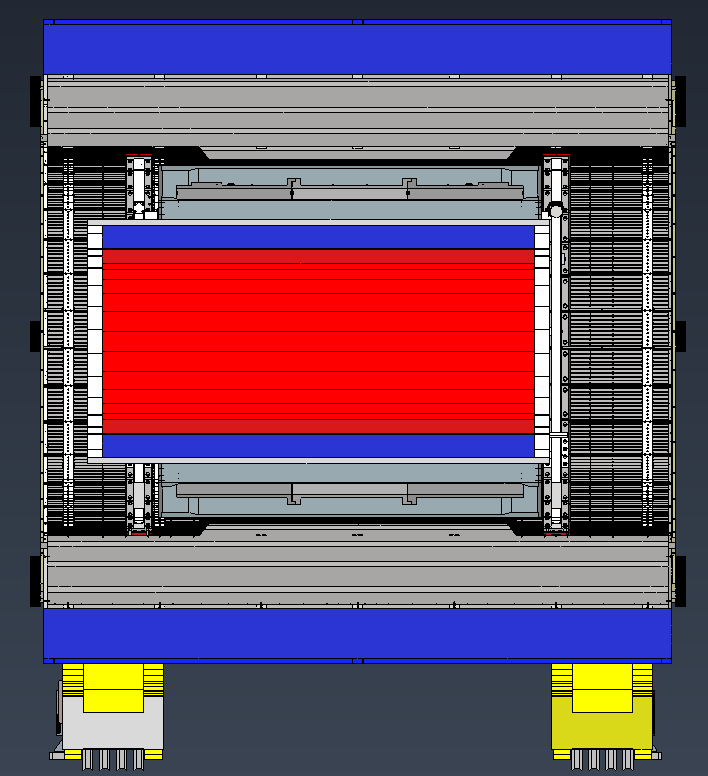 Install DIRC Support Frame
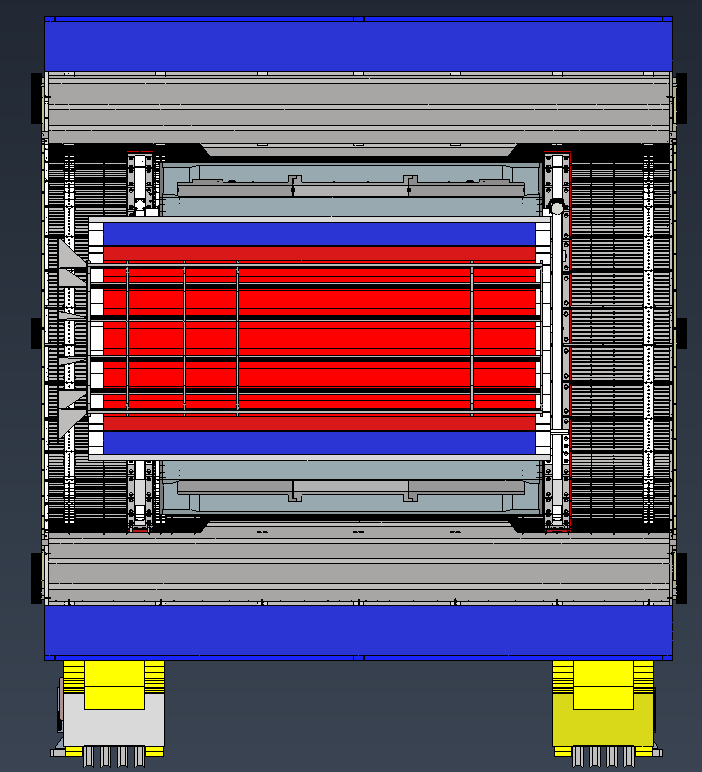 R.Sharma
13
Install DIRC Bar Boxes
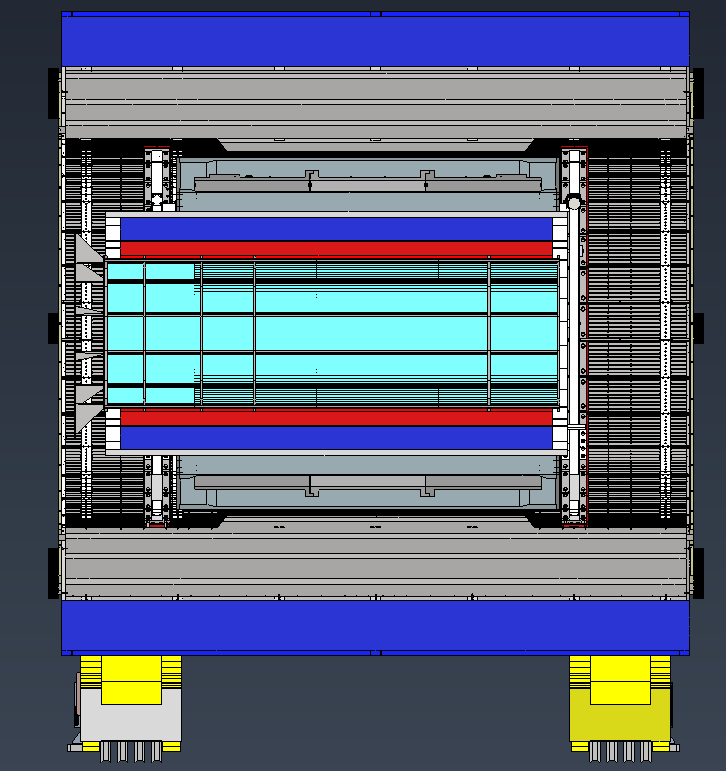 R.Sharma
14
Install ACLGAD Barrel, MPGDs and Si Detectors
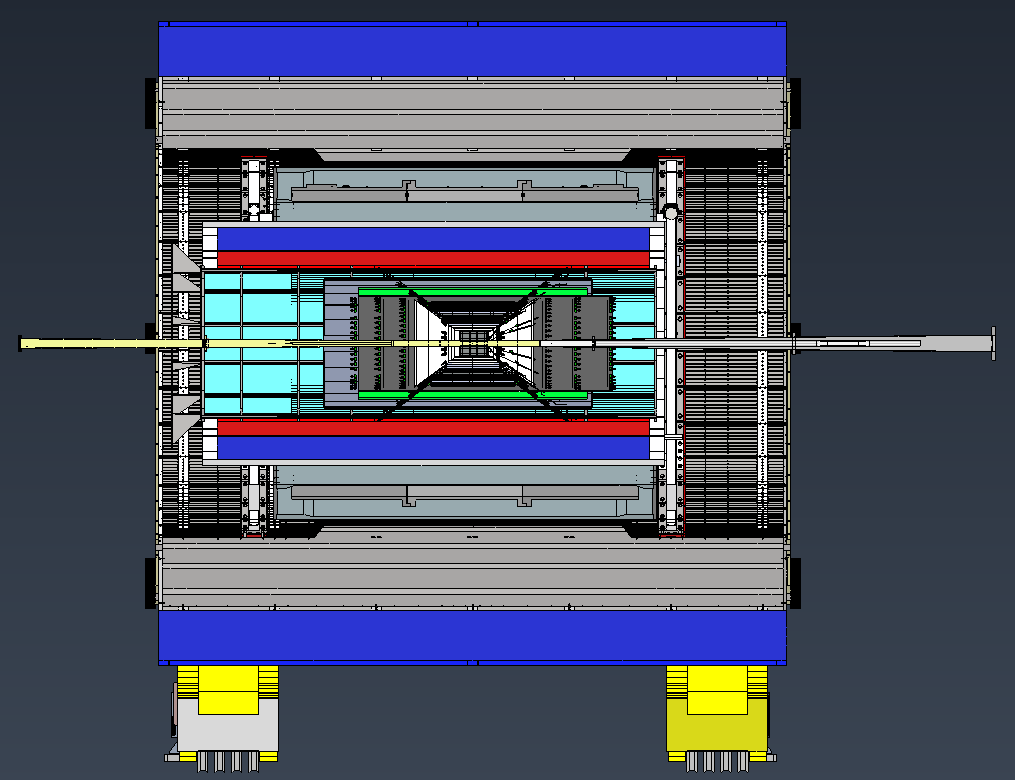 R.Sharma
15
Install pfRICH
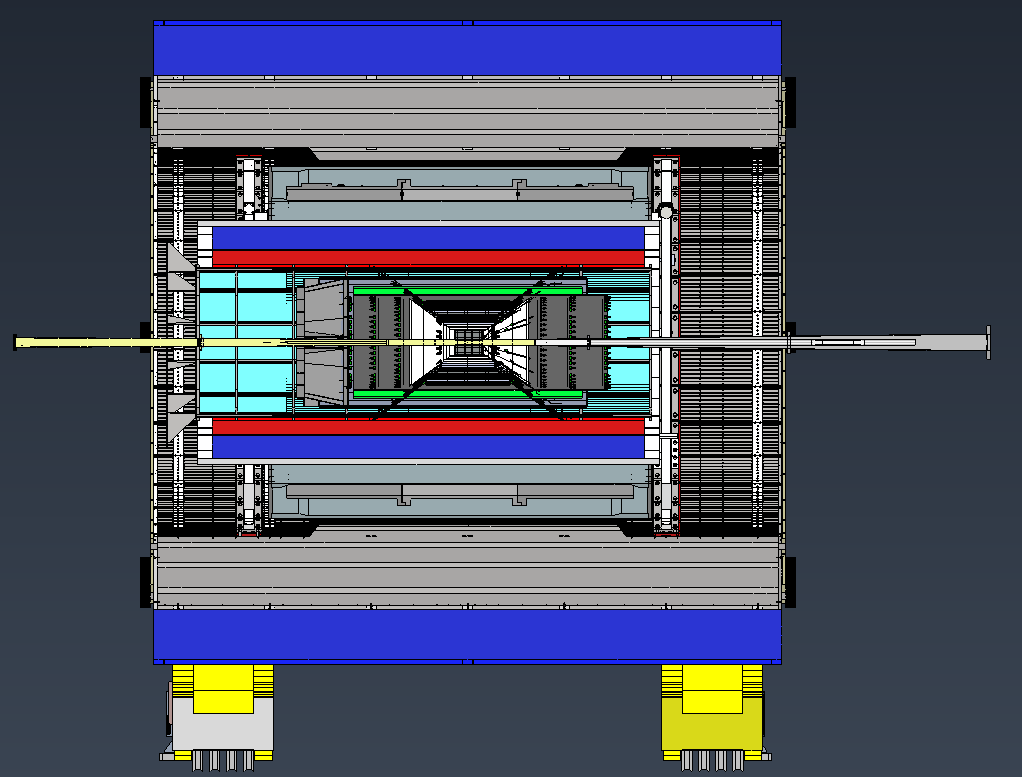 R.Sharma
16
Install EEEMCAL
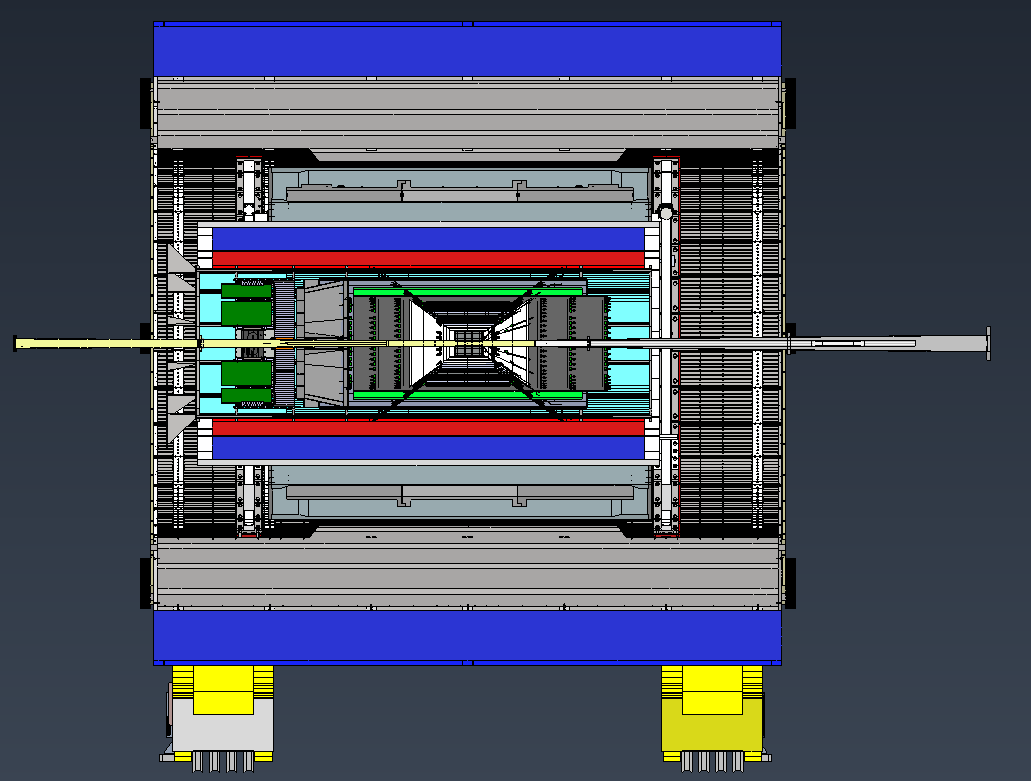 R.Sharma
17
Install FE AC LGAD Disk
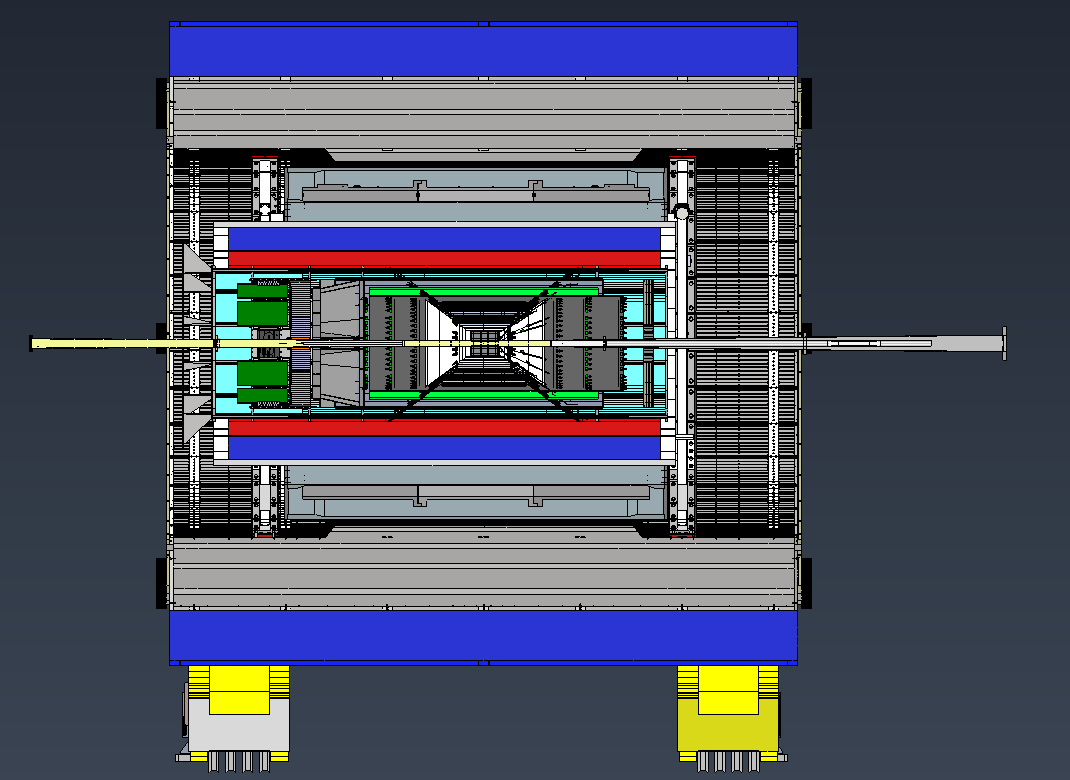 R.Sharma
18
Install dRICH
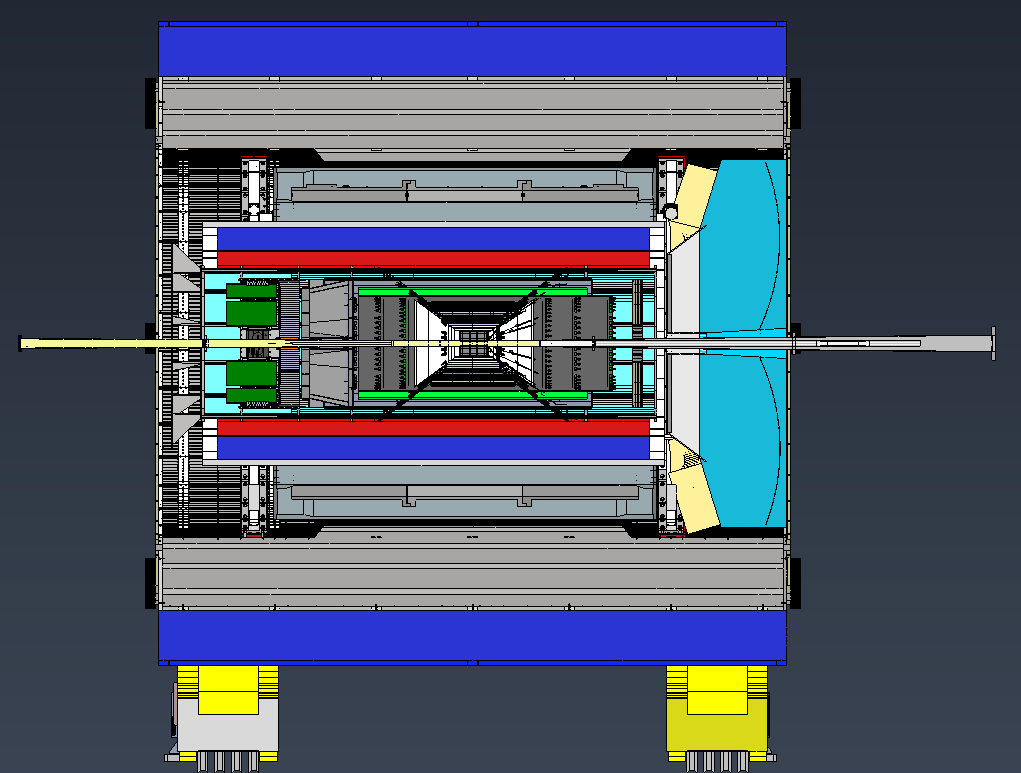 R.Sharma
19
Roll Back into the IR in final position
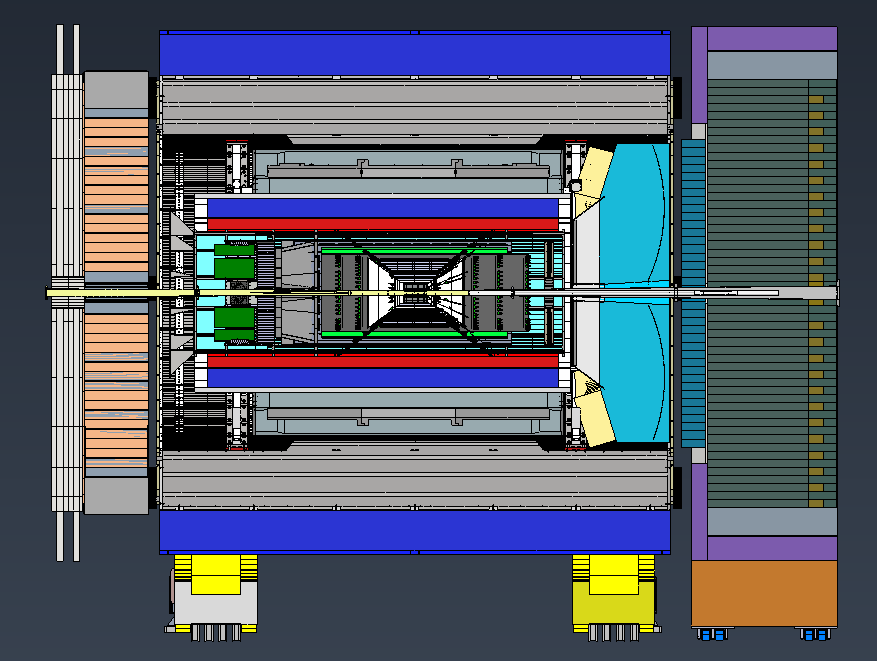 R.Sharma
20
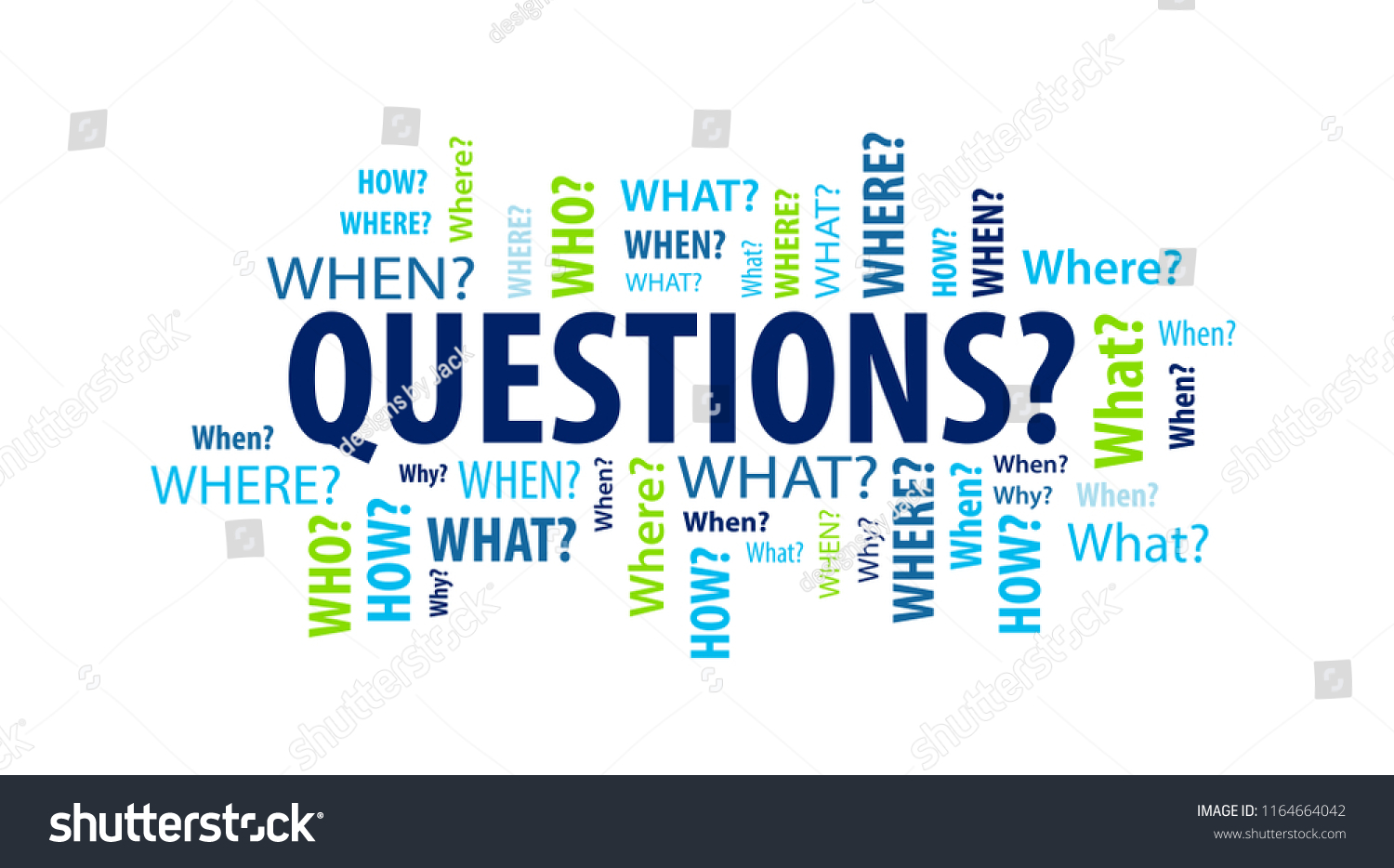 R.Sharma
21